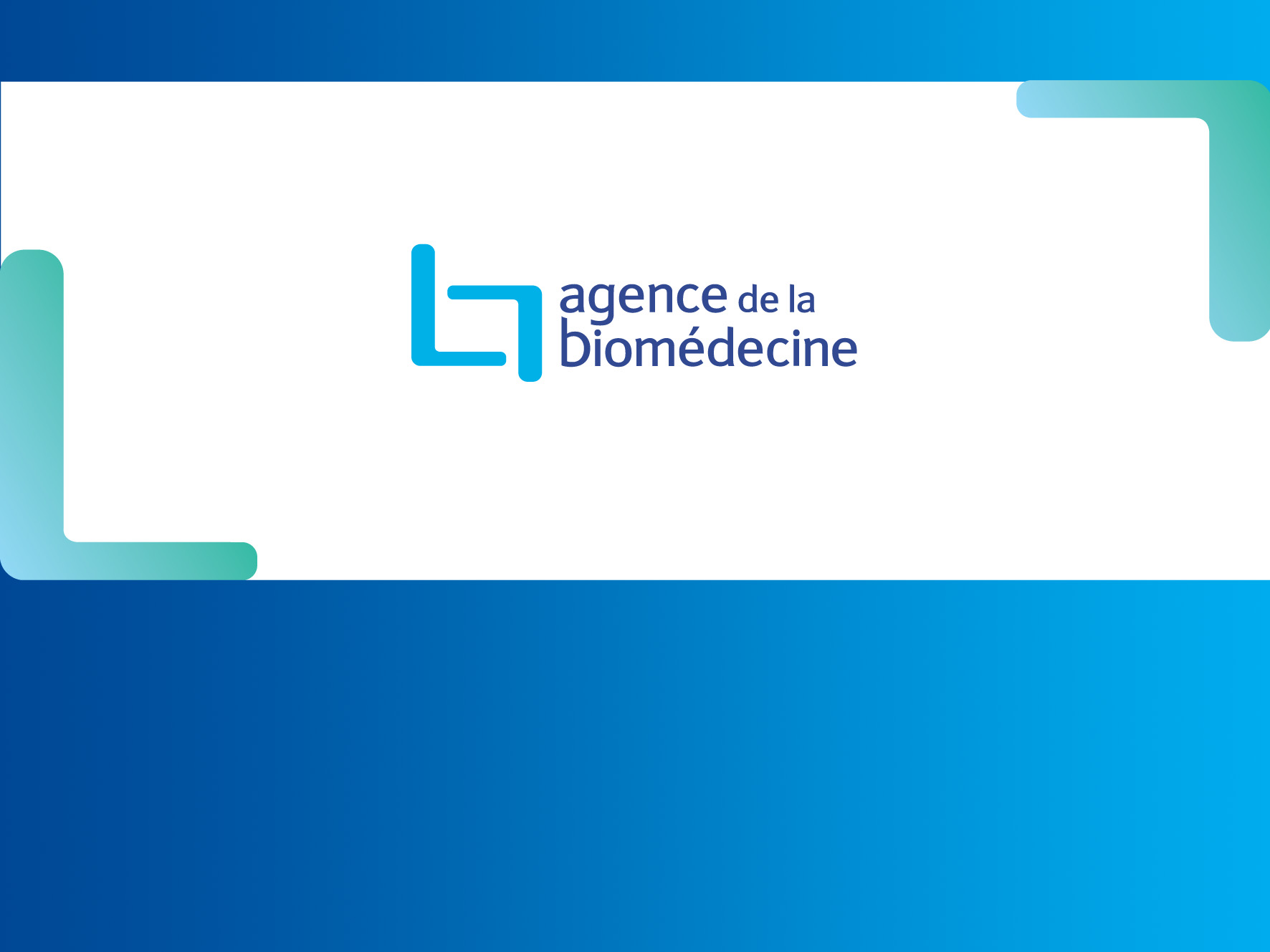 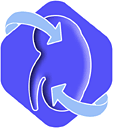 Réseau Epidémiologie et 
Information en Néphrologie
Rapport annuel REIN 2016
Cécile Couchoud – Mathilde Lassalle
En 2016
11 029
Nouveaux patients
traités pour Insuffisance Rénale Chronique Terminale

Incidence = 165 pmh
Insuffisance rénale chronique terminale
10 590
439
3 176
En dialyse
au 31/12/2016 :
46 872

DP : 6,3%
Âge : 70,7
Porteur d’un greffon
au 31/12/2016 :
37 811

DV : 11,1%
Âge : 57,5
84 683
Patients traités pour
Insuffisance Rénale Chronique 
Terminale

Prévalence = 1 262 pmh
1 091
7 134
17,8%
786
2,1%
7 920
Décès
Taux mortalité = 10,4 %
Décès
DP : dialyse péritonéale. DV : donneur vivant. pmh : par million d’habitants
2
Chapitre 1 
LE RESEAU EPIDEMIOLOGIE ET INFORMATION EN NEPHROLOGIE
3
Le Réseau Epidémiologie et Information en Néphrologie (REIN) a pour finalité de contribuer à l’élaboration et à l’évaluation de stratégies sanitaires visant à améliorer la prévention et la prise en charge de l’insuffisance rénale chronique et de favoriser la recherche clinique et épidémiologique.

L’organisation du REIN repose sur une collaboration étroite entre les professionnels de santé, l’Assurance Maladie, le Ministère de la Santé, l’Agence de la biomédecine, l’Institut de Veille Sanitaire, la Haute autorité de Santé, l’Inserm, les Universités, les Sociétés Savantes, le Registre de Dialyse Péritonéale de Langue Française, l’association française des infirmiers de dialyse, transplantation et néphrologie et les associations de malades (FNAIR et AIRs), tant au niveau national qu’au niveau régional. L’Agence de la biomédecine constitue le support institutionnel du réseau. Le bon fonctionnement de REIN dans chaque région repose sur la motivation et l’efficacité des Attachés de Recherche Clinique et des néphrologues coordonnateurs qui contribuent grandement au maintien de la dynamique REIN. Le conseil scientifique est représentatif de l'ensemble des composantes du réseau. 

Cette organisation se construit autour d’un dispositif contractuel qui définit les modalités de collaboration et la contribution de chacun.
Chapitre RESEAU 2016
4
Depuis 2002, le Réseau Epidémiologie et Information en Néphrologie s’est développé progressivement sur l’ensemble du territoire français . Fin 2010, les 26 régions françaises ont intégré le Réseau. En 2011 a démarré l’intégration de la Polynésie Française, Wallis et Futuna et de la Nouvelle-Calédonie. En 2012, un centre de dialyse a été ouvert à Mayotte.

L’entrepôt du registre REIN rassemble l’ensemble des données des patients traités par dialyse (application DIADEM) ou greffe (application CRISTAL). Il compte à ce jour plus de 260 000 patients et 1 900 000 évènements. Récemment, cet entrepôt s’est enrichi des données hospitalières du PMSI et des soins de ville de l’Assurance maladie DCIR grâce à une extraction du SNIIRAM.

REIN est la source de données d’environ 20 publications scientifiques dans des revues internationales chaque année et d’un nombre croissant de mémoires, de thèses ou de masters.

L’organisation du REIN, sa qualité méthodologique et sa production scientifique ont justifié le renouvellement de sa qualification par le Comité National des Registres pour la période 2015-2020.
Chapitre RESEAU 2016
5
Chapitre 2
INCIDENCE DE L’IRCT en 2016
6
Dans le chapitre INCIDENCE DE L’IRCT TRAITEE
sont inclus tous les patients ayant débuté en 2016 une première dialyse ou ayant été greffé préemptivement (sans avoir été dialysé auparavant), résidents sur le territoire français, quelque soit leur lieu de traitement. 

Les taux bruts d’incidence ont été calculés en prenant comme dénominateur l’estimation de la population régionale au 30/06/2016 issue des récents recensements et des nouvelles modalités de projection mises en œuvre par l’INSEE. Les taux 2016 ont été standardisés sur l’âge et le sexe, selon la méthode de la standardisation directe en prenant comme population de référence, la population française à la même période.

Les tendances temporelles depuis 2012 portent sur les toutes les régions (France + DOM). Ces tendances sont estimées par un modèle de régression qui fournit le pourcentage de changement annuel (APC) et son intervalle de confiance.
Chapitre INCIDENCE 2016
Méthodes
7
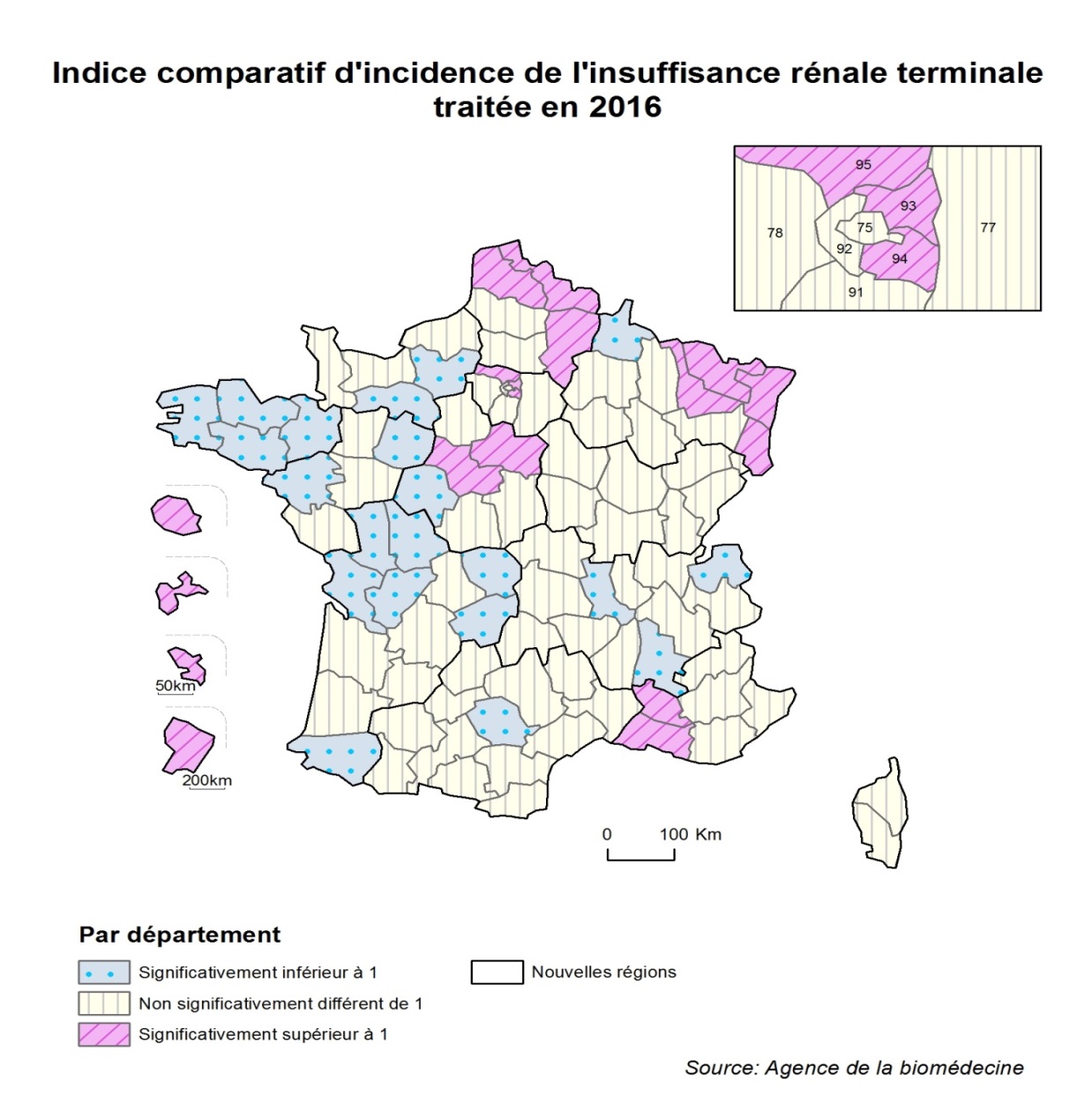 En 2016, 11 029 nouveaux patients ont débuté un premier traitement de suppléance (dialyse ou greffe préemptive) pour insuffisance rénale chronique terminale (IRCT). Le taux d’incidence global de l’IRCT traitée est de 165 par million d’habitants. Il existe des variations régionales qui persistent après prise en compte des différences de structure d’âge et de sexe de la population régionale.
Chapitre INCIDENCE 2016
Indice comparatif d’incidence de l’IRCT par région
8
L’âge médian des patients à l’initiation du traitement est de 70,5 ans pour l’ensemble des régions. Il diffère de façon significative selon la néphropathie initiale.
Chapitre INCIDENCE 2016
Age des cas incidents IRCT
9
L’incidence globale augmente fortement avec l’âge jusqu’à 75 ans.
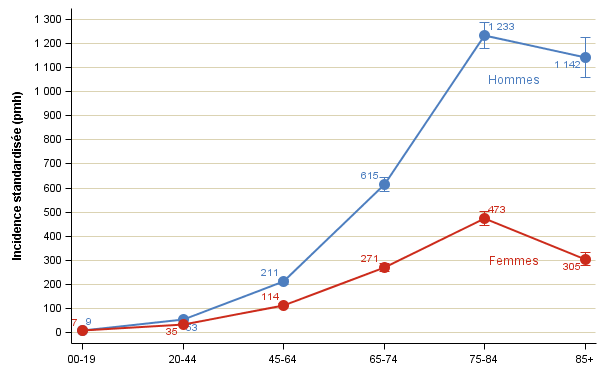 Chapitre INCIDENCE 2016
Incidence de l’IRCT selon l’âge et le sexe
10
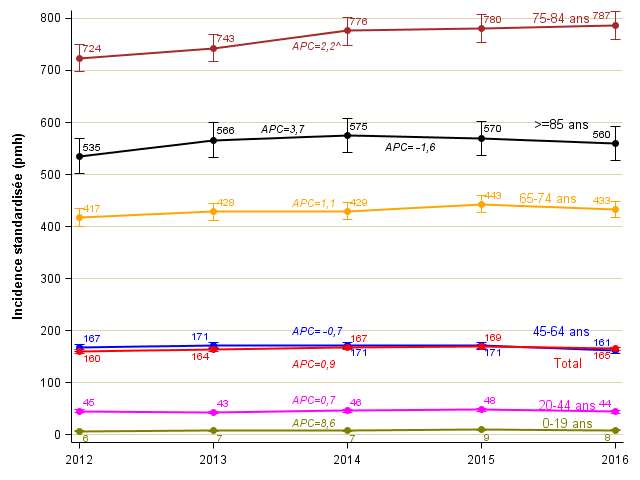 Chapitre INCIDENCE 2016
Tendance de l’incidence de l’IRCT selon l’âge
11
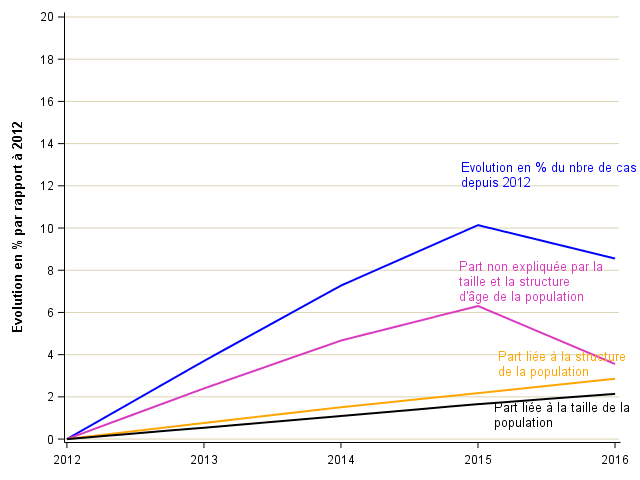 Chapitre INCIDENCE 2016
Evolution du nombre de malades incidents en IRCT
12
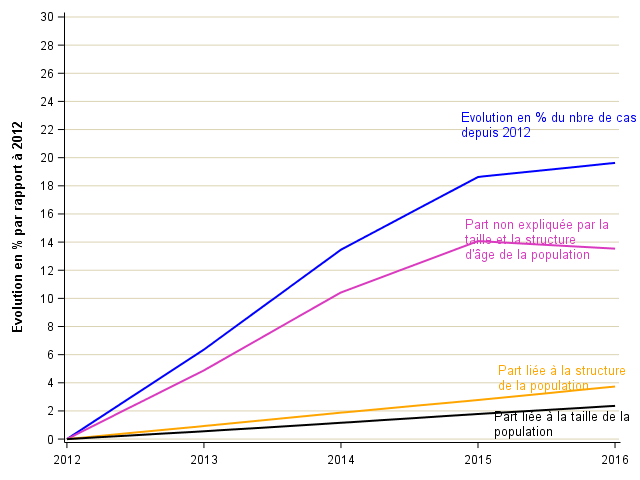 Chapitre INCIDENCE 2016
Evolution du nombre de malades incidents DIABETIQUES en IRCT
13
Chapitre 3
PREVALENCE DE L’IRCT en 2016
14
Dans le chapitre PREVALENCE DE L’IRCT TRAITEE
sont inclus tous les patients, dialysés ou porteurs d’un greffon rénal fonctionnel au 31/12/2016, résidents sur le territoire français, quelque soit leur lieu de traitement. 

Les taux bruts de prévalence au 31/12/2016 ont été calculés en prenant comme dénominateur l’estimation de la population régionale au 31/12/2016 issue des récents recensements et des nouvelles modalités de projection mises en œuvre par l’INSEE. Les taux 2016 ont été standardisés sur l’âge et le sexe, selon la méthode de la standardisation directe en prenant comme population de référence, la population française à la même période.

Les tendances temporelles depuis 2012 portent sur la France entière et les DOM. Ces tendances sont estimées par un modèle de régression qui fournit le pourcentage de changement annuel et son intervalle de confiance.
15
Chapitre PREVALENCE 2016
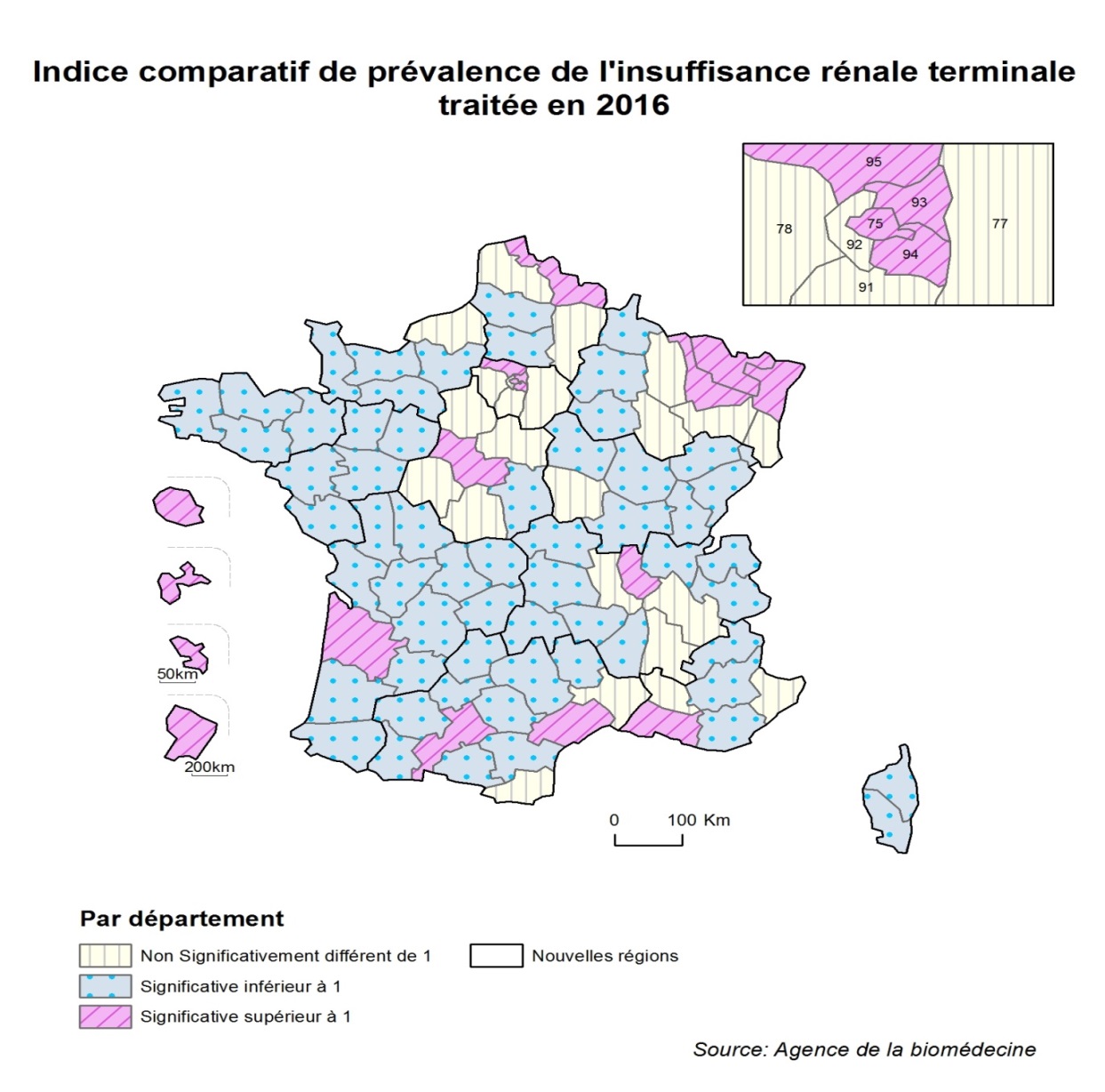 Au 31 décembre 2016, 84 683 patients sont traités par dialyse ou greffe rénale. La prévalence nationale brute de l’IRT est de 1 262 par million d’habitants. Il existe des variations spatiales qui persistent après prise en compte des différences de structure d’âge et de sexe de la population générale.
Chapitre PREVALENCE 2016
Indice comparatif de prévalence de l’IRCT par département
16
La prévalence nationale brute de la dialyse est de 698 par million d’habitants, la prévalence de la greffe de 563 pmh. Les variations de prévalence des patients en dialyse d’un département à l’autre doivent être interprétées en fonction de la prévalence des patients porteurs d’un greffon fonctionnel, une forte dynamique de prélèvements et de transplantations dans une région ayant un impact à long terme sur la prévalence de la dialyse.
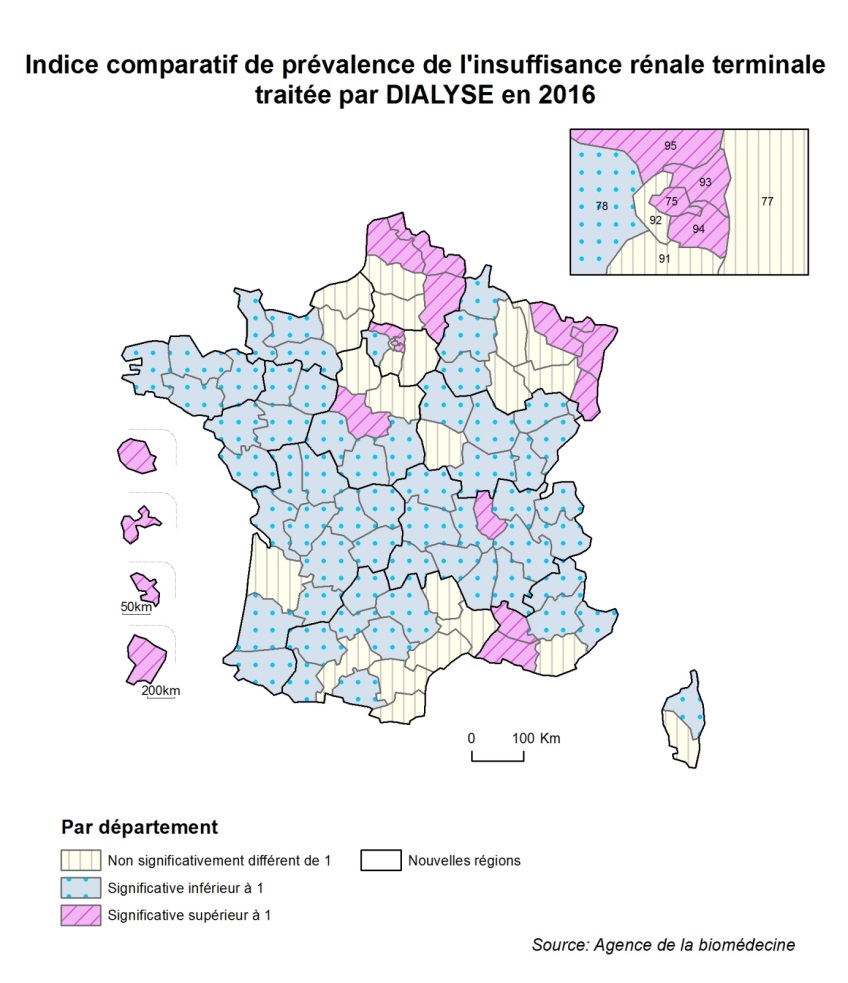 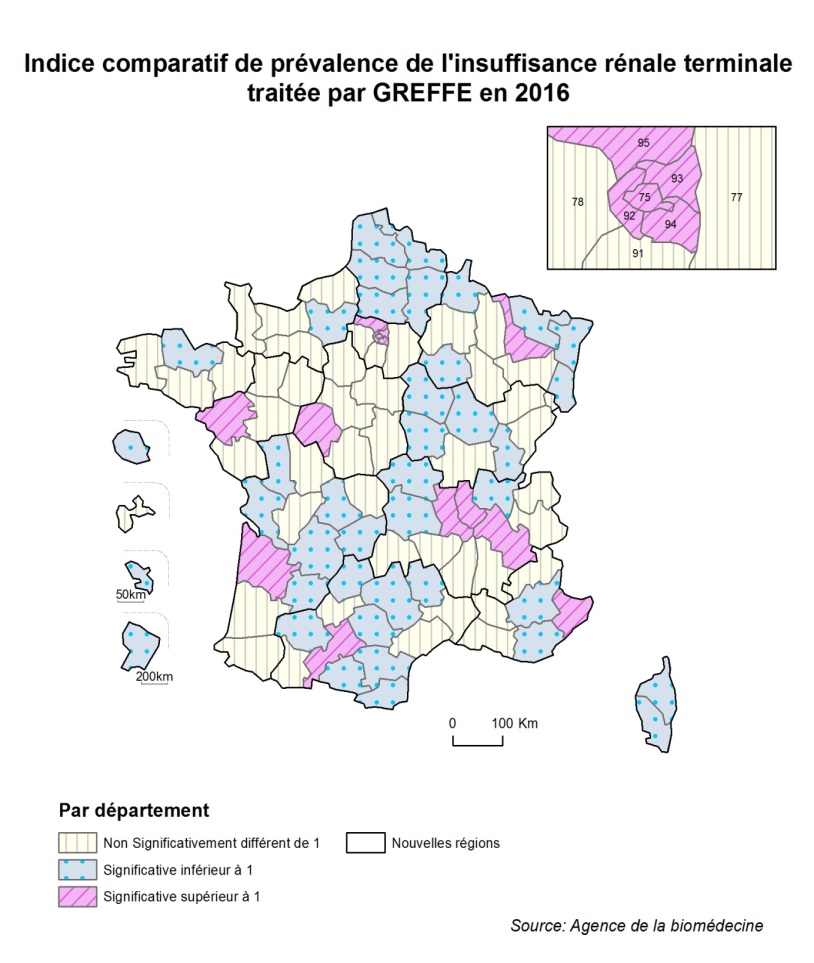 Chapitre PREVALENCE 2016
 Indice comparatif de prévalence de la greffe et de la dialyse
17
L’âge médian des patients prévalents est de 63 ans ans pour l’ensemble des régions. Il diffère de façon significative selon la néphropathie initiale.
Chapitre PREVALENCE 2016
 Age des patients prévalents
18
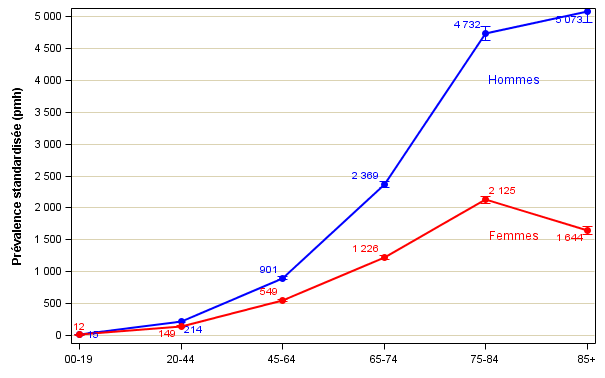 Patients dialysés
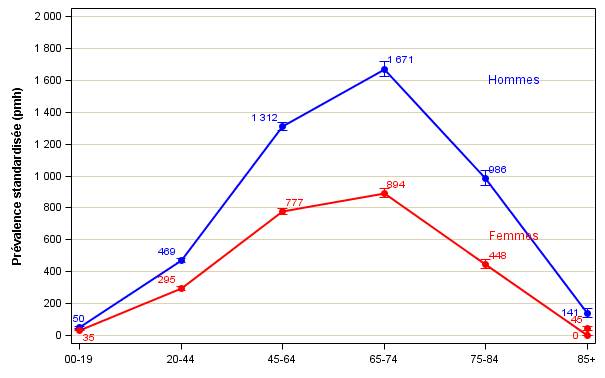 Patients porteurs d’un 
greffon fonctionnel
Chapitre PREVALENCE 2016
Prévalence de l’IRCT par âge et sexe et selon le traitement
19
La prévalence globale standardisée est de 44 patients par million d’habitants pour la dialyse péritonéale, de 654 pour l’hémodialyse et de 563 pour la greffe.
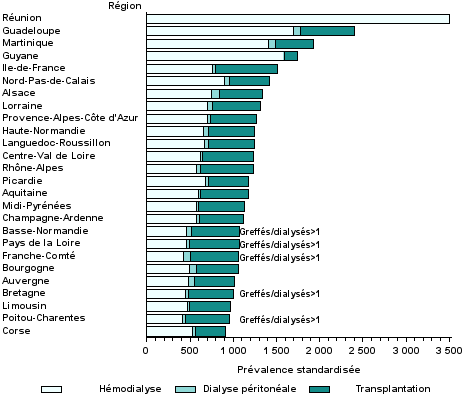 Chapitre PREVALENCE 2016
Prévalence de l’IRCT par région selon le traitement
20
L’écart entre les taux de prévalence standardisée de l’insuffisance rénale terminale traitée par dialyse et par greffe diminue, la prévalence standardisée de la greffe (pourcentage d’augmentation annuelle sur la période +2,9%, IC95% +2,5 ; +3,3) augmentant plus que celle de la dialyse (+2,2%, IC95% +1,5 ; +2,8).
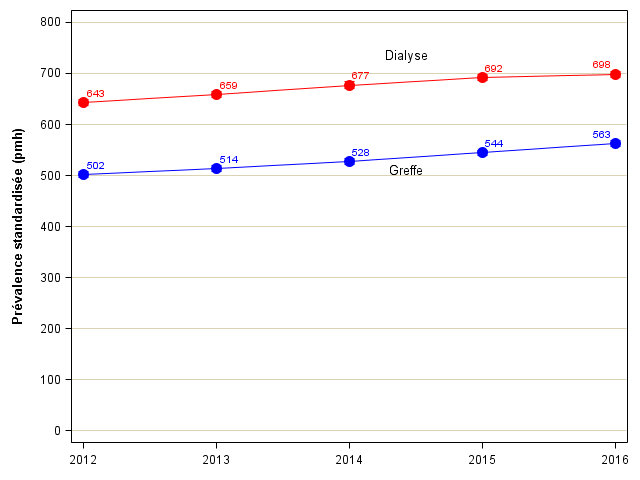 Chapitre PREVALENCE 2016
Evolution de la prévalence standardisée selon le traitement
21
Le nombre de patients augmente de façon parallèle dans les 2 groupes (pourcentage d’augmentation annuelle sur la période pour la greffe : +3,5% IC95% +3,4 ;+4,3, pour la dialyse : +3,5% IC95% +2,8 ;+4,1).
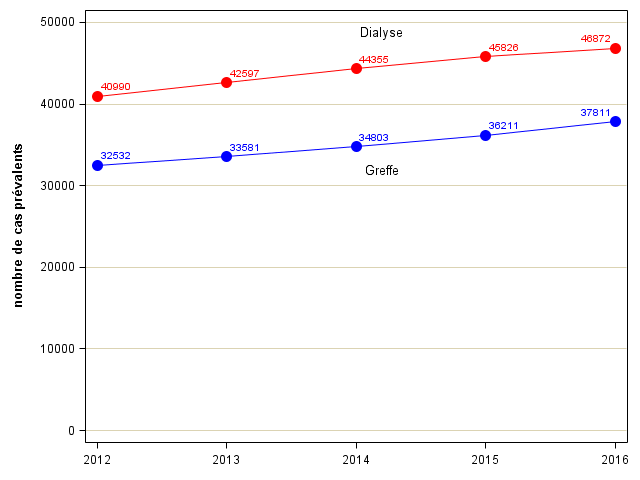 Chapitre PREVALENCE 2016
Evolution du nombre de cas prévalents selon le traitement
22
On constate une hausse significative de la prévalence standardisée de la DIALYSE chez les personnes âgées de plus de 75 ans. Les pourcentages d’augmentation annuelle sur la période sont respectivement +5,3% (+1,6 ;+9,1) chez les 0-19 ans,  +7,0% (+5,4 ;+8,6) chez les 65-74 ans, +2,0% (+1,0 ;+3,0) chez les 75-84 ans et +8,0% (+6,9 ;+9,2) chez les 85 ans et plus. Chez les 65-74 ans, on observe une augmentation des taux depuis 2014 seulement : +3,4%.
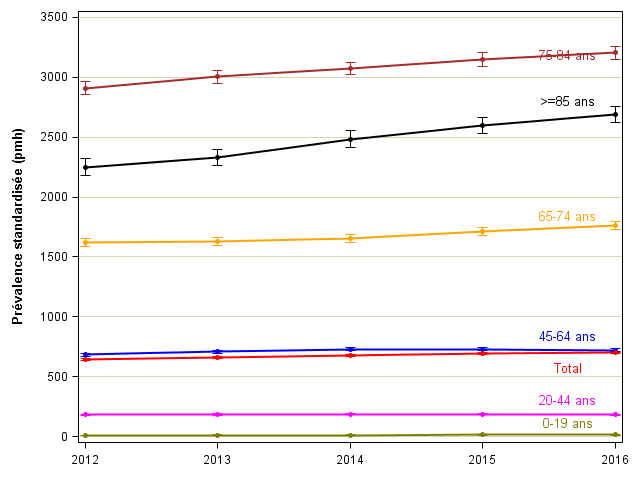 Chapitre PREVALENCE 2016
Evolution de la prévalence standardisée par âge chez les DIALYSES
23
On constate une hausse significative des effectifs dans toutes les tranches d’âge chez les patients DIALYSÉS à partir de 65 ans et chez les 0-19 ans. Les pourcentages d’augmentation annuelle sur la période sont respectivement +5,3% (+1,6 ;+9,1) chez les 0-19 ans,  +7,0% (+5,4 ;+8,6) chez les 65-74 ans, +2,0% (+1,0 ;+3,0) chez les 75-84 ans et +8,0% (+6,9 ;+9,2) chez les 85 ans et plus. Chez les 20-44 ans et les 45-64 ans, on observe une stagnation : +0,0% (-2,1 ;+2,1) et +1,3% (- 0,6 ;+3,2).
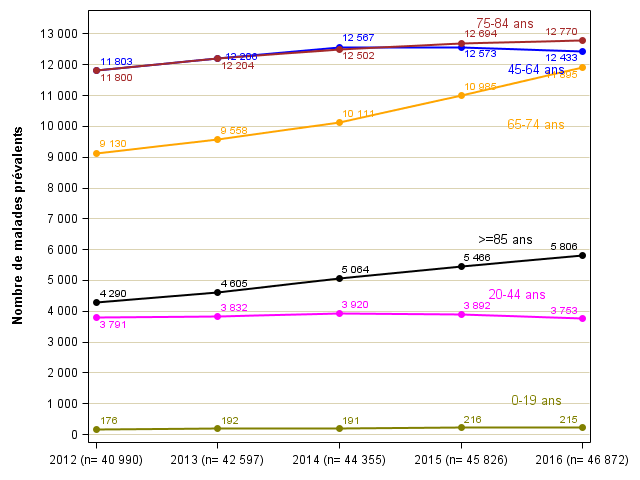 Chapitre PREVALENCE 2016
 Evolution du nombre de cas prévalents en DIALYSE par âge
24
On constate une hausse significative de la prévalence standardisée de la GREFFE chez les personnes âgées de 45 ans et plus. Les pourcentages d’augmentation annuelle sur la période sont respectivement 1,0% (-0,5, +2,5) chez les 0-19 ans, +1,2% (-0,1 ;+2,6) chez les 20-44 ans, +2,0% (+1,7 ;+2,3) chez les 45-64 ans, +3,6% (+3,1 ;+4,1) chez les 65-74 ans, +14,6% (+12,7 ;+16,6) chez les 75-84 ans et +34,1% (+21,3 ;+48,3) chez les 85 ans et plus.
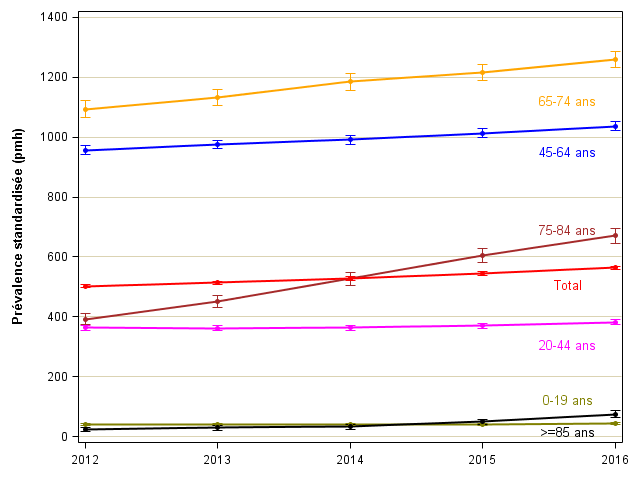 Chapitre PREVALENCE 2016
Evolution de la prévalence standardisée par âge chez les GREFFES
25
On constate une hausse significative des effectifs des personnes âgées de plus de 20 ans porteuses d’un greffon rénal. Les pourcentages de variation annuelle sur la période sont respectivement +1,6% (0,2 ;+3,0) chez les 0-19 ans, +0,8% (-0,5 ;+2,1) chez les 20-44 ans, +2,1% (+1,7 ;+2,4) chez les 45-64 ans, +8,5% (+7,9 ;+9,1) chez les 65-74 ans, +13,8% (+11,3 ;+16,4) chez les 75-84 ans et +37,7% (+24,8 ;+52,1) chez les 85 ans et plus.
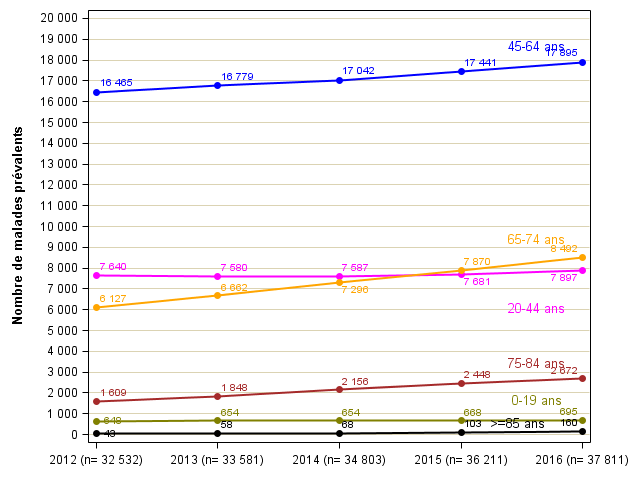 Chapitre PREVALENCE 2016
 Evolution du nombre de cas prévalents GREFFES par âge
26
Chapitre 4
CARACTERISTIQUES INITIALES ET INDICATEURS DE PRISE EN CHARGE DES NOUVEAUX MALADES DIALYSES en 2016
27
Dans le chapitre CARACTÉRISTIQUES INITIALES ET INDICATEURS DE PRISE EN CHARGE DES NOUVEAUX MALADES DIALYSÉS 
sont inclus tous les patients, ayant démarré un tout premier traitement de suppléance dans un centre de dialyse français, quelque soit leur lieu de résidence. 

Les indicateurs à l’entrée en dialyse sont décrits à partir des données du dossier initial du patient. 
Les tendances temporelles depuis 2012 portent sur l’ensemble des régions. Ces tendances sont estimées par un modèle de régression qui fournit le pourcentage de changement annuel et son intervalle de confiance.
Chapitre NOUVEAUX 2016
Méthodes
28
10 617 nouveaux malades ont débuté la dialyse en 2016. 
L’âge médian des patients à l’initiation de la dialyse est de 71 ans.
4 856 malades soit 46 % des nouveaux malades 2016 ont un diabète à l’initiation du traitement de suppléance.
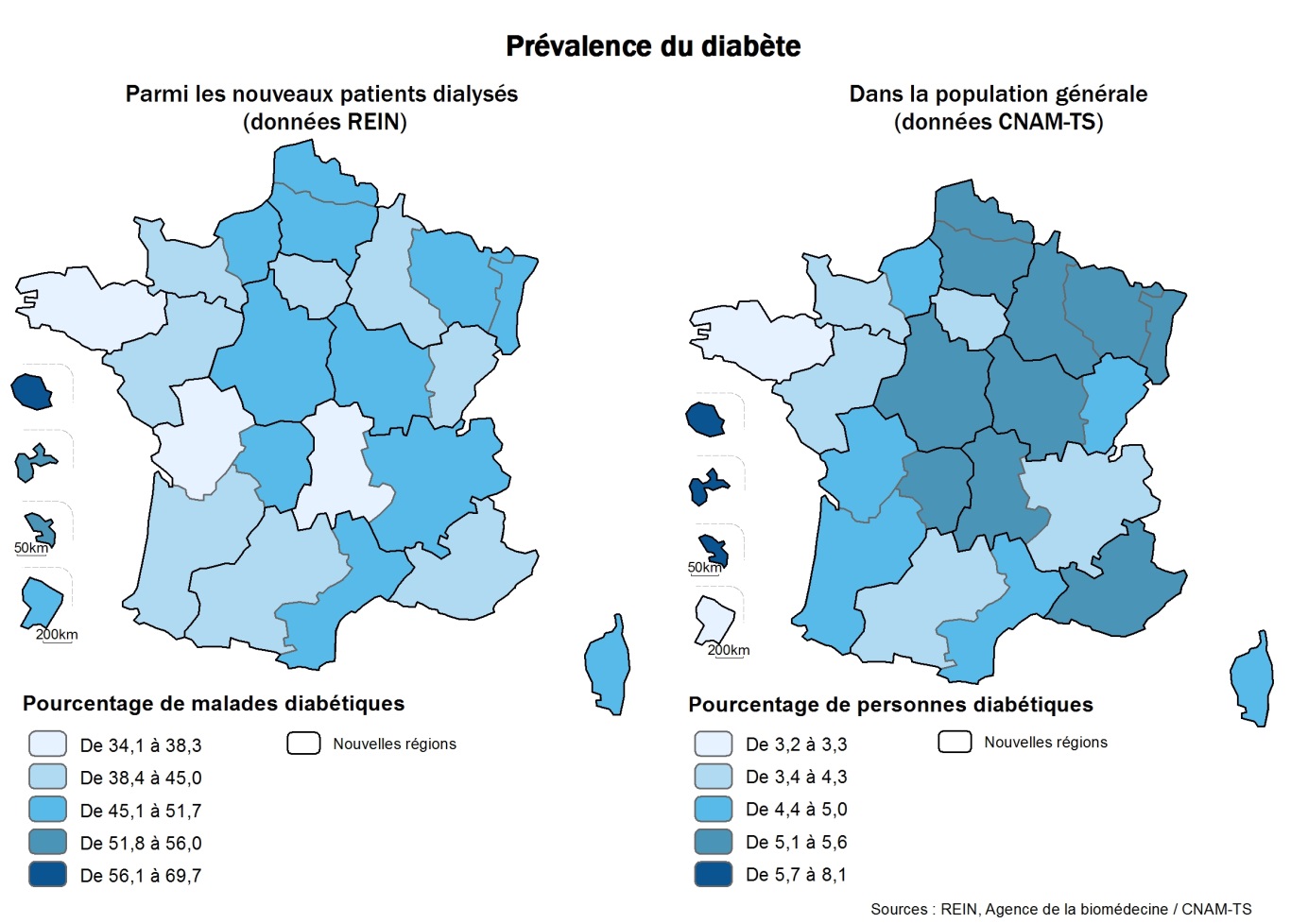 Chapitre NOUVEAUX 2016
Diabète
29
La probabilité d’avoir au moins une pathologie cardiovasculaire (pathologie coronarienne, insuffisance cardiaque, troubles du rythme, artérite des membres inférieurs, anévrysme de l’aorte abdominale et/ou antécédents d’accident vasculaire cérébral ou d’accident ischémique transitoire) augmente avec l’âge. Elle est plus élevée chez les hommes que chez les femmes et en présence d’un diabète .
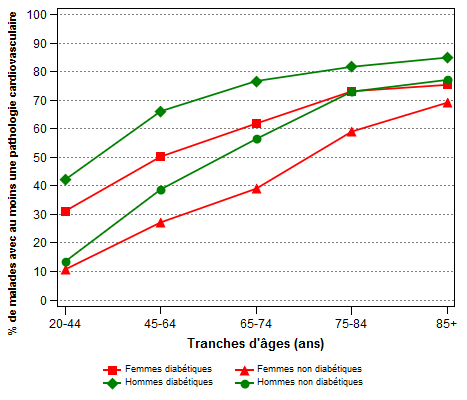 Chapitre NOUVEAUX 2016
Pathologie cardiovasculaire
30
Le nombre total de comorbidités (pathologies cardiovasculaires, diabète, hépatite virale, cirrhose, insuffisance respiratoire, cancer évolutif, VIH et/ou SIDA) augmente avec l’âge
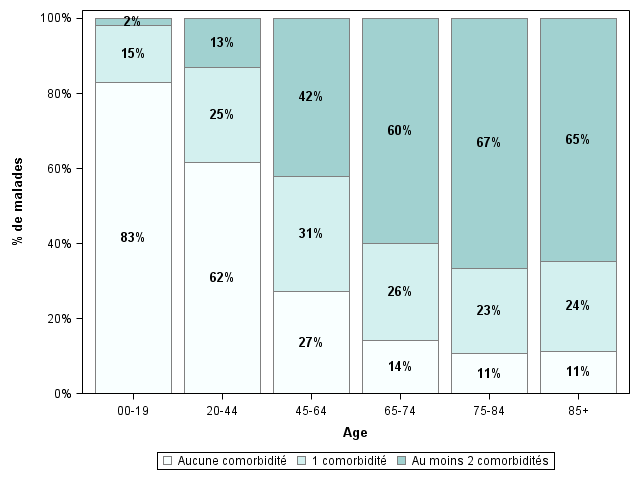 Chapitre NOUVEAUX 2016
Comorbidités
31
L’utilisation de la dialyse péritonéale selon l’âge des patients varie d’une région à l’autre
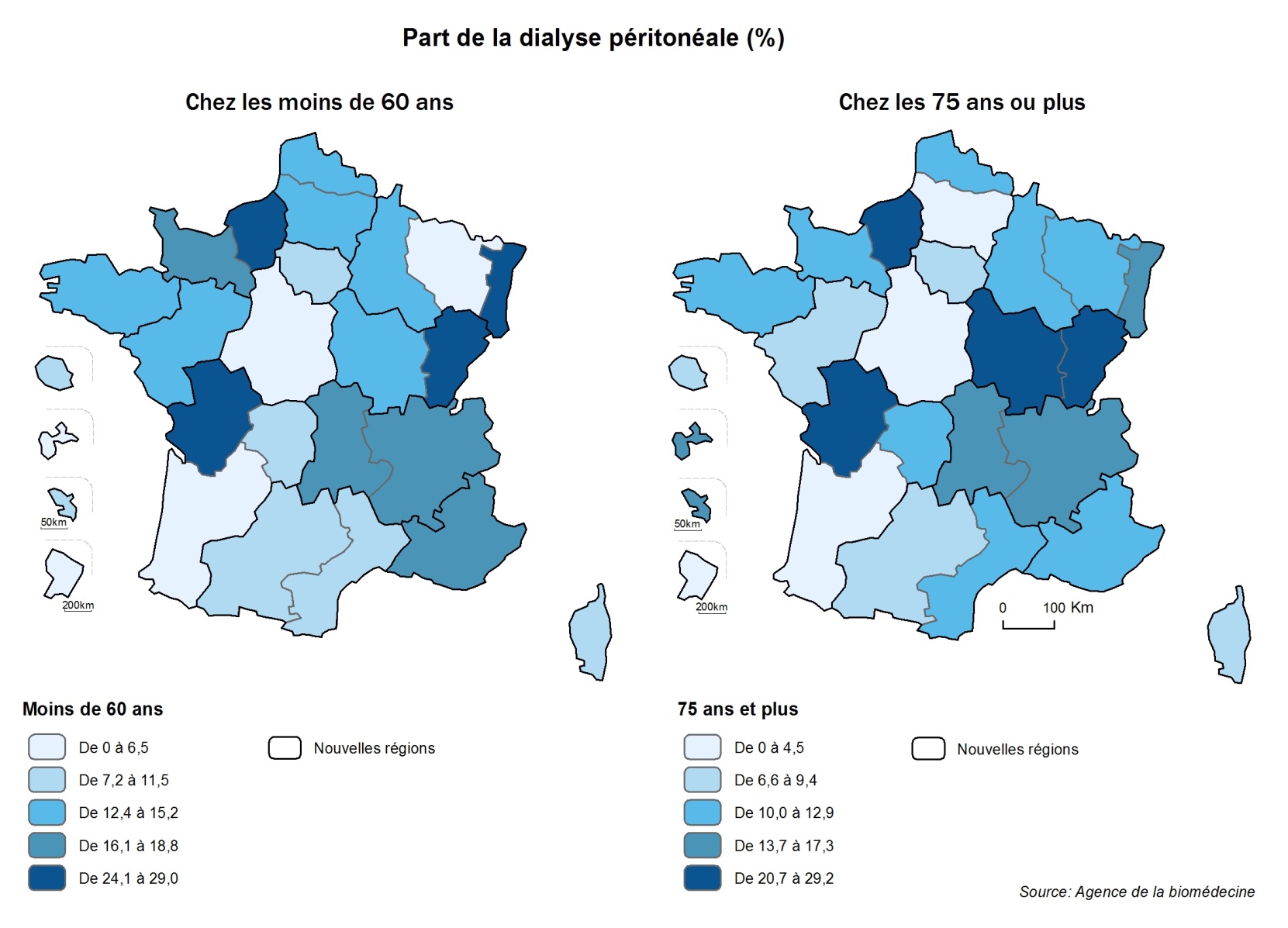 Chapitre NOUVEAUX 2016
Dialyse péritonéale
32
A l’initiation du traitement de suppléance, le pourcentage de patients avec un taux d’hémoglobine compris entre les seuils actuels recommandés de 10 à 11,5 g/dl est de 33 %.
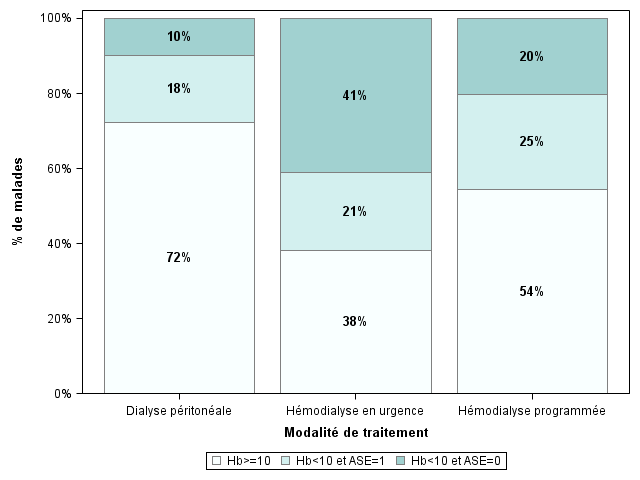 Chapitre NOUVEAUX 2016
Prise en charge de l’anémie
33
Entre 2012 et 2016, on observe une stagnation du pourcentage de personnes âgées. De même, alors que l’IMC médian est stable autour de 25 kg/m2 depuis 2012, la part des patients obèses est en augmentation (+ 1,6 % annuel), de même que le  pourcentage de patients diabétiques (+2,7 % annuel). La fréquence des comorbidités cardiovasculaires à l’initiation est en légère hausse alors que celle de l’insuffisance respiratoire semble nettement en hausse.
Chapitre NOUVEAUX 2016
Evolution de l’état clinique
34
Le DFGe médian se stabilise autour de 9 ml/min/1,73 m2 (+1% annuel) avec une baisse significative du pourcentage de patients démarrant à moins de 5 ml/min/1,73 m2. Le pourcentage de patients démarrant en urgence a tendance à diminuer (-0,7 % annuel), tandis que le pourcentage de patients démarrant avec un cathéter stagne (+0,3 % annuel). Le pourcentage de patients démarrant en dialyse péritonéale est stable. Le pourcentage de patients ayant une hémoglobine à moins de 10 g/dl augmente annuellement (+2,3 % annuel) tandis que l’on enregistre une stagnation de l’utilisation des agents stimulants de l’érythropoïèse avant le stade de la dialyse.
Chapitre NOUVEAUX 2016
Evolution de la prise en charge
35
Chapitre 5
CARACTERISTIQUES CLINIQUES ET INDICATEURS DE PRISE EN CHARGE DES PATIENTS EN DIALYSE AU 31/12/2016
36
Dans le chapitre CARACTÉRISTIQUES CLINIQUES ET INDICATEURS DE PRISE EN CHARGE DES PATIENTS DIALYSÉS AU 31/12/2016
sont inclus tous les patients en dialyse au 31/12/2016 dans un centre de dialyse français, quelque soit leur lieu de résidence. 

Les indicateurs sont décrits à partir des valeurs du dernier point annuel enregistré entre le 01/10/2015 et le 01/04/2017, c’est-à-dire l’année 2016 ± 3 mois.

Les tendances temporelles depuis 2012 portent l’ensemble du territoire. Ces tendances sont estimées par un modèle de régression qui fournit le pourcentage de changement annuel et son intervalle de confiance.
Chapitre PRESENTS 2016
Méthodes
37
46 844 malades sont en dialyse au 31/12/2016. 
L’âge médian des patients est de 70,6 ans.
42 % des malades ont un diabète
61 % ont au moins une comorbidité cardiovasculaire
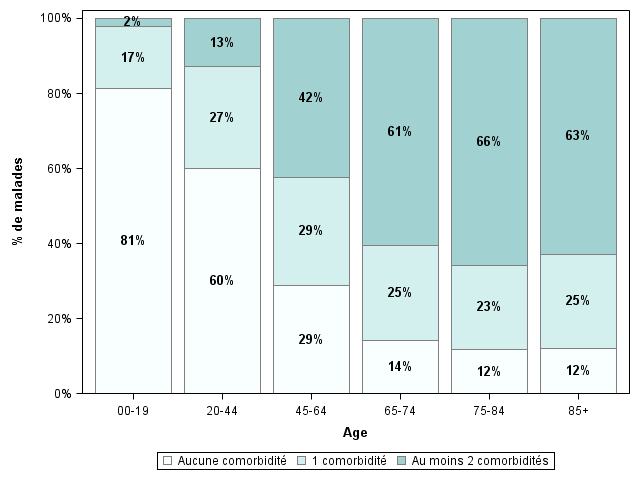 Chapitre PRESENTS 2016
Comorbidités
38
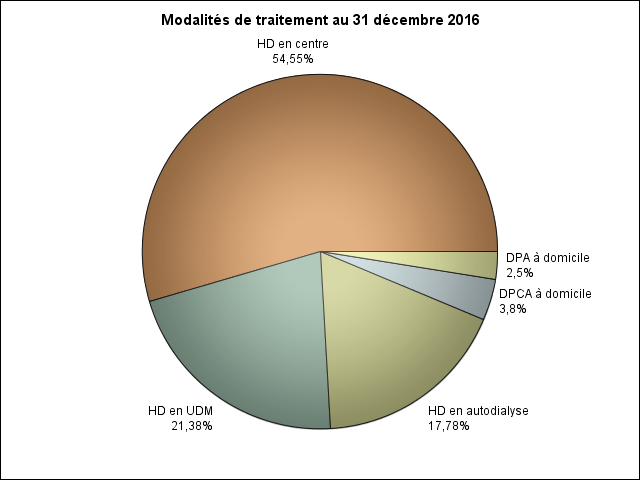 Chapitre PRESENTS 2016
Modalités de traitement
39
La durée des séances est de 4 heures pour 71 % des patients, entre 3 et 4 heures pour 19 %, de plus de 4 heures pour 9 % et inférieure à 3 heures pour 1 %.
94 % ont 3 séances d’hémodialyse par semaine.
Chapitre PRESENTS 2016
Nombre et durée des séances d’hémodialyse
40
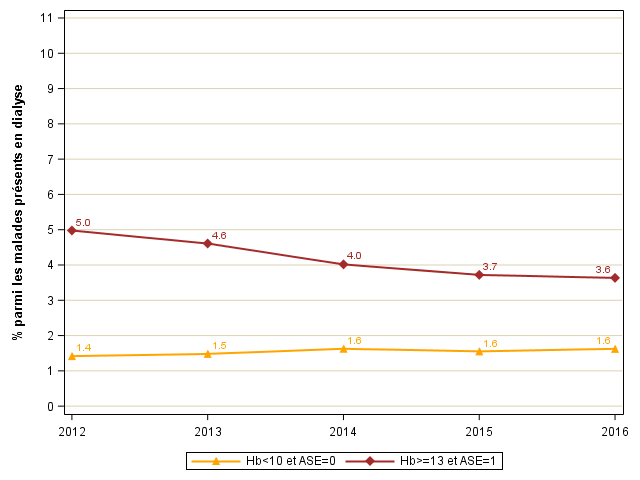 Depuis 5 ans, le pourcentage de patients avec un taux d’hémoglobine supérieur à 13 g/dl avec ASE est en baisse tandis que le pourcentage de patients sans ASE avec un taux d’hémoglobine inférieur à 10 g/dl reste aux alentours de 1,6 %.
Chapitre PRESENTS 2016
Evolution de la prise en charge de l’anémie
41
Depuis 5 ans, on observe une augmentation régulière du pourcentage de personnes très âgées (> 85 ans) et de personnes avec un diabète. Même après prise en compte de l’âge, la fréquence du diabète augmente de façon significative année après année. L’autonomie à la marche reste stable avec le temps. La présence d’une comorbidité cardiovasculaire associée baisse globalement.
Chapitre PRESENTS 2016
Evolution des caractéristiques des patients
42
La répartition des patients en dialyse montre une progression du pourcentage de patients en UDM et une baisse des patients en hémodialyse autonome (autodialyse, domicile ou entrainement). 
Le pourcentage de patients en dialyse péritonéale assisté est stable, en hausse pour la DP autonome.
Chapitre PRESENTS 2016
Evolution des modalités de traitement des patients
43
Chapitre 6
SURVIE ET MORTALITE DES PATIENTS EN IRCT
44
Dans le chapitre SURVIE ET MORTALITE DES PATIENTS EN IRCT
sont inclus l’ensemble des régions françaises.
 
Les courbes de survie ont été établies à partir des données de l’ensemble des nouveaux patients ayant démarré un traitement de suppléance par dialyse ou greffe préemptive entre 2002 et 2016. Les probabilités de survie des malades sont calculées selon la méthode de Kaplan-Meier à partir de la date du premier traitement de suppléance. L’évènement d’intérêt est le décès (en dialyse ou en greffe). La date de point est le 31/12/2016.
 
Les taux bruts de mortalité sont obtenus en calculant le rapport du nombre de décès durant l’année 2016 sur le nombre de personnes-temps « à risque » au cours de cette période.
Chapitre SURVIE 2016
Méthodes
45
Dans cette cohorte de 115 794 nouveaux patients, 53 684 (46 %) sont décédés au 31/12/2016 dans un délai médian de 22mois. La probabilité de survie des patients est fortement liée à l’âge. Elle est de 77% à 5 ans chez les moins de 65 ans contre 35 % chez les plus de 65 ans. Chez les plus de 85 ans, elle est de 16 % à 5 ans.
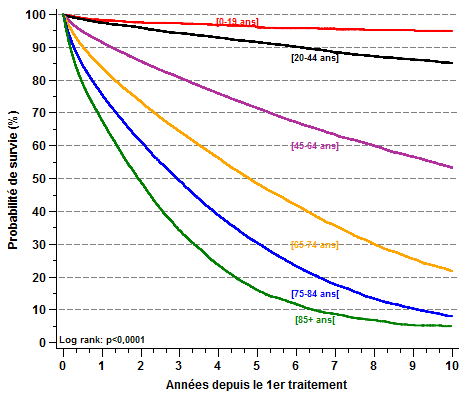 Chapitre SURVIE 2016
Survie selon l’âge
46
La probabilité de survie des patients est fortement liée à la présence de comorbidités cardiovasculaires.
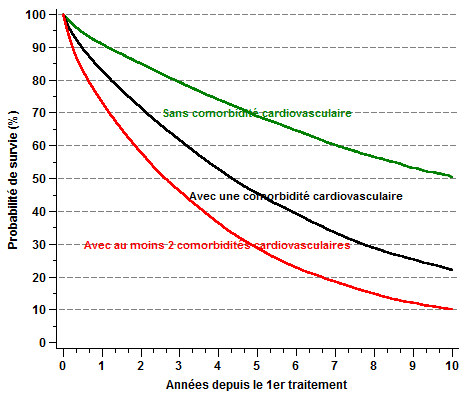 Chapitre SURVIE 2016
Survie selon les comorbidités cardiovasculaires
47
Les patients démarrant en urgence ont une moins bonne survie, liée essentiellement à une surmortalité précoce.
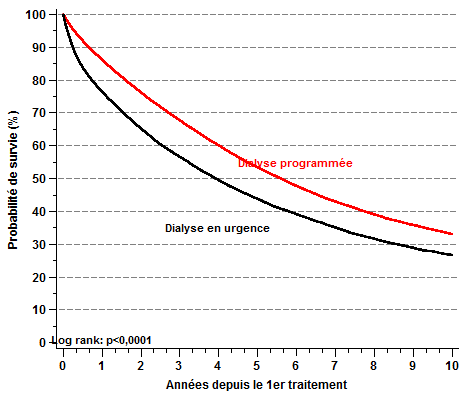 Attention, ces estimations ne sont pas ajustés sur les comorbidités des patients
Chapitre SURVIE 2016
Survie selon le contexte de démarrage
48
Les patients démarrant en hémodialyse sur un cathéter temporaire ont une moins bonne survie, liée essentiellement à une surmortalité précoce.
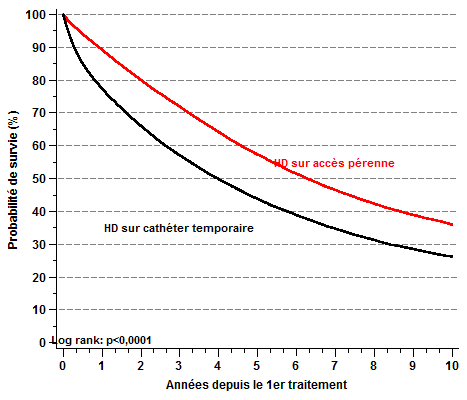 Attention, ces estimations ne sont pas ajustés sur les comorbidités des patients
Chapitre SURVIE 2016
Survie selon la voie d’abord initiale en HD
49
En 2016, 7 134 décès en dialyse ont été enregistrés pour 39 213 personnes-années à risque de décéder en dialyse et 786 décès ont été enregistrés pour 36 466  personnes-années à risque de décéder avec un greffon fonctionnel.
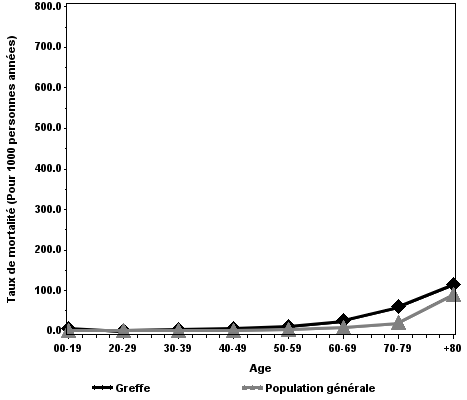 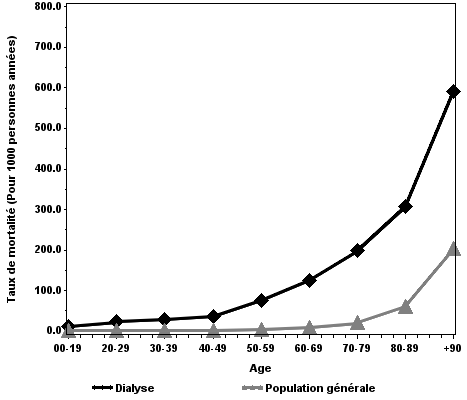 Chapitre SURVIE 2016
Taux de mortalité selon l’âge
50
Chapitre 7
ACCES A LA LISTE D’ATTENTE ET A LA GREFFE RENALE
51
Dans le chapitre ACCES A LA LISTE D’ATTENTE ET A LA GREFFE RENALE
Inclus l’ensemble des nouveaux malades ayant débuté un tout premier traitement de suppléance au cours de la période 2011-2016.

La reconstitution des trajectoires à partir des applications DIADEM et CRISTAL  permet de calculer le temps d’accès à la greffe rénale en sommant le temps entre le démarrage de la dialyse et l’accès à la liste d’attente et le temps d’attente d’un greffon rénal sur la liste nationale. Le décès est un événement concurrent de l’inscription en liste d'attente et de la greffe rénale. Les modèles utilisés pour estimer la probabilité d’inscription sur liste ou la probabilité de greffe rénale prennent en compte ces risques concurrents (méthode de Kalbfleisch et Prentice). 

Les tendances temporelles sont estimées par un modèle de régression qui fournit le pourcentage de changement annuel et son intervalle de confiance.
Chapitre ACCES A LA GREFFE 2016
Méthodes
52
Chapitre ACCES A LA GREFFE 2016
Devenir des patients incidents 2011-2016
53
La probabilité d’être inscrit pour la première fois sur la liste d’attente pour l’ensemble de la cohorte des 61 234 nouveaux patients en dialyse 2011-2016 est de 5,3% au démarrage de la dialyse  (« inscription préemptive »),16 % à 12 mois, 26 % à 36 mois et 29 % à 60 mois. Chez les 15 630 nouveaux patients âgés de moins de 60 ans, ces probabilités sont de 14% à J0, 41 % à 12 mois, 64 % à 36 mois et 70 % à 60 mois.
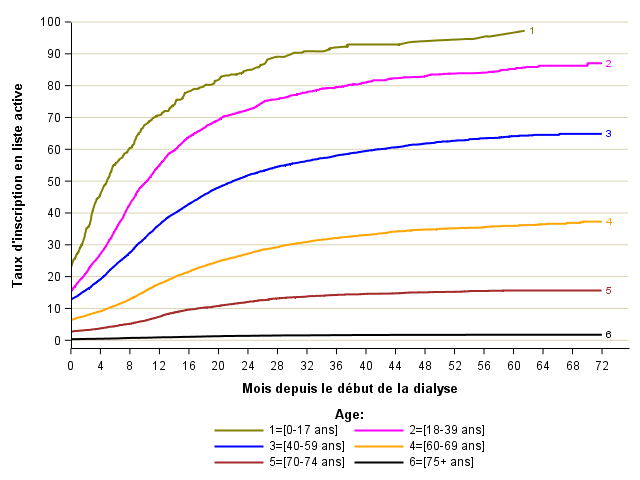 Chapitre ACCES A LA GREFFE 2016
Cinétique d’accès à la liste selon l’âge
54
La probabilité d’être inscrit au démarrage de la dialyse (inscription préemptive) chez les personnes âgées de moins de 60 ans, a nettement augmenté entre 2011 et 2014, passant de 12,5 à 15,1% (APC +4,2% , IC95% 1,8 – 6,7), contrastant avec la probabilité d’être inscrit à 12 mois qui est restée stable à 42% (APC -0,7% , IC95% -1,5-0,2).
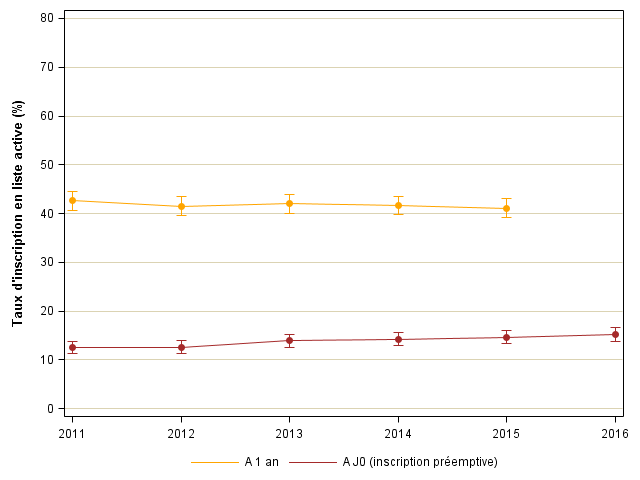 Chapitre ACCES A LA GREFFE 2015
Tendances temporelles d’accès à liste d’attente
55
La probabilité de bénéficier d’une première greffe rénale pour l’ensemble de la cohorte des 63 582 nouveaux patients 2011-2016 est de 3,7% au démarrage (« greffe préemptive »), 8 % à 12 mois, 18 % à 36 mois et 24 % à 60 mois. Chez les 17 275 nouveaux patients âgés de moins de 60 ans ces probabilités est de 9,5% à J0, 20% à 12 mois, 44 % à 36 mois et 57 % à 60 mois.
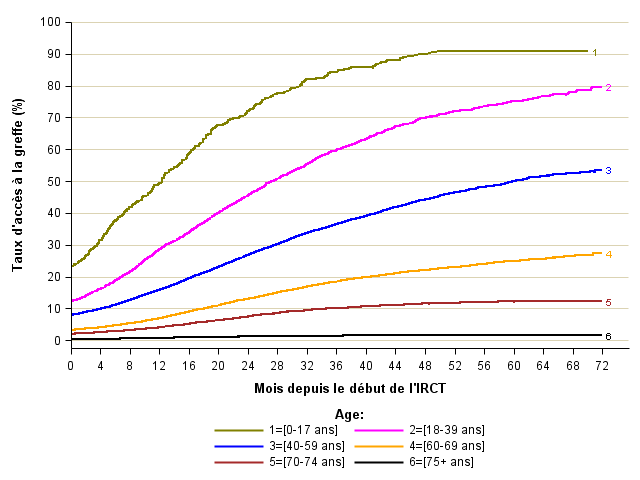 Chapitre ACCES A LA GREFFE 2016
Cinétique d’accès à la greffe selon l’âge
56
Pour les 16 073 nouveaux patients ayant été inscrits au moins une fois (inscriptions et greffes préemptives inclues), la probabilité de bénéficier d’une première greffe rénale était de 29 % à 12 mois, 62 % à 36 mois et 78 % à 60 mois après le démarrage du traitement de suppléance.  Chez les malades inscrits, l’effet « âge » est moins marqué sur la cinétique de la greffe, en dehors des bénéfices de la priorité pédiatrique pour les moins de 18 ans à l’inscription.
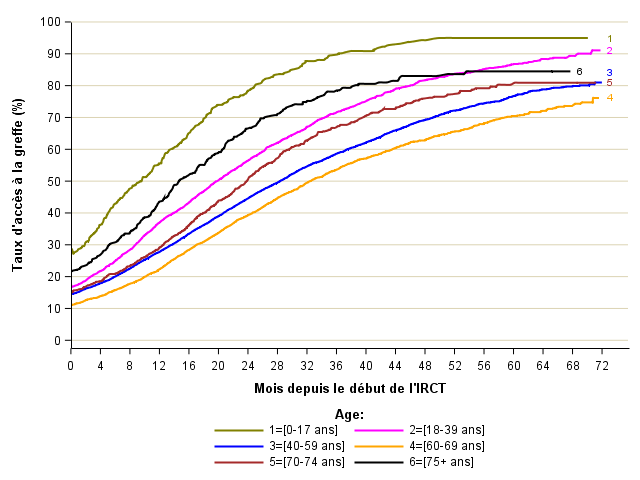 Chapitre ACCES A LA GREFFE 2016
Cinétique d’accès à la greffe selon l’âge 
CHEZ LES INSCRITS
57
Les données sur les causes de non-inscriptions des patients dialysés au 31/12/2016 se basent uniquement sur les déclarations des néphrologues des centres de dialyse qui ont indiqué les raisons de non inscription lors des suivis annuels. 
Le nombre de patients dialysés non inscrit un jour donné est un indicateur de prévalence ambivalent. Il peut être élevé dans les zones où l’activité d’inscription est réduite, mais aussi dans les zones où la durée d’attente est très faible du fait d’une activité de prélèvement et de greffe soutenues.
Chapitre ACCES A LA GREFFE 2016
Causes de non inscriptions
58
Chapitre 8
TRANSPLANTATION RENALE en 2016
59
Dans le chapitre TRANSPLANTATION RENALE EN 2016
est décrit l’activité de transplantation rénale des centres de greffes en 2016. Elle considère l’ensemble des patients en IRCT potentiellement concernés (incidents de l’année, prévalents en dialyse et malades au stade terminal non encore dialysés inscrits préemptifs). 

Les greffes préemptives concernent les patients démarrant d’emblée par une greffe rénale sans passage par la dialyse.

Les arrêts fonctionnels du greffon concernent les patients greffés qui ont perdu leur greffon en 2016 (retour en dialyse ou retransplantation immédiate ou décès).

Les tendances temporelles sont estimées par un modèle de régression qui fournit le pourcentage de changement annuel et son intervalle de confiance (application JointPoint développée par le National Cancer Institute).
Chapitre TRANSPLANTATION 2016
Méthodes
60
Parmi les 11 060 patients arrivés au stade terminal de l’insuffisance rénale en 2016, 443 (4 %) ont bénéficié d’emblée d’une greffe préemptive rénale, réalisée dans 39% des cas à partir d’un donneur vivant. La place de la greffe préemptive parmi les patients démarrant un traitement de suppléance est très variable d’une région à l’autre.
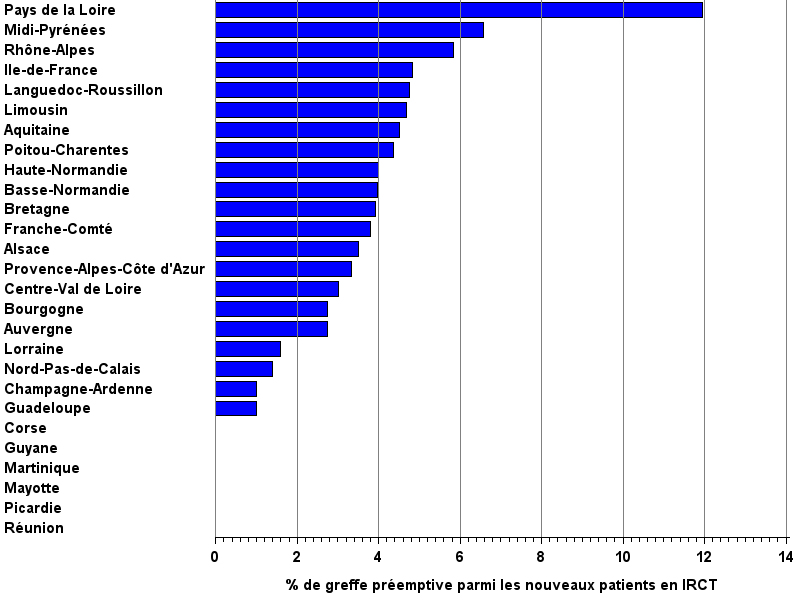 Chapitre TRANSPLANTATION 2016
Greffe préemptive
61
En 2016, 1 091 arrêts fonctionnels du greffon ont été enregistrés, ce qui représente 9 % des patients qui sont arrivés en dialyse cette année-là (patients incidents, ou arrêts fonctionnels du greffon, ou patients de retour en dialyse après récupération temporaire de la fonction rénale). La moitié des patients étaient porteurs de leur greffon depuis plus de 7,6 ans. Ce chiffre est à mettre en relation avec la survie médiane des greffons qui est de 14 ans.
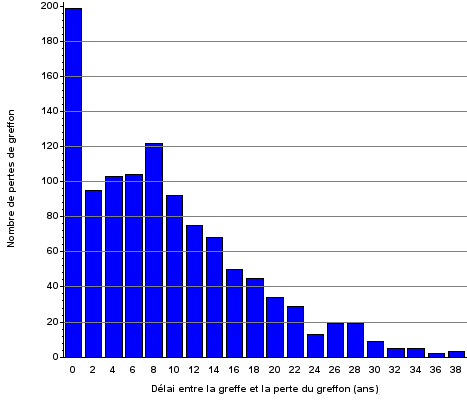 Chapitre TRANSPLANTATION 2016
Arrêt fonctionnel du greffon
62
La modalité de traitement après arrêt fonctionnel du greffon était dans la majorité des cas une hémodialyse en centre.
* Dont 12 résidants à l'étranger.
Chapitre TRANSPLANTATION 2016
Devenir après arrêt fonctionnel du greffon
63
Chapitre 9
ENFANTS ET ADOLESCENTS EN IRCT
64
Dans le chapitre ENFANTS ET ADOLESCENTS
sont inclus tous les enfants et adolescents de moins de 20 ans, résidant dans une région française, qu’ils soient traités dans une structure spécialisée de pédiatrie ou non.

Le devenir par classe d’âge de la cohorte des enfants et adolescents ayant démarré un traitement de suppléance entre 2002 et 2016 est présenté en termes d’accès à la liste d’attente ou à la greffe rénale ou de survie. L'analyse des cinétiques d'accès à la liste d'attente  ou d’accès à la greffe à partir de la date de mise en dialyse considère l'inscription ou la greffe comme événement d'intérêt et le décès comme événement concurrent.
Chapitre PEDIATRIE 2016
Méthodes
65
En 2016, 137enfants et adolescents de moins de 20 ans ont démarré un premier traitement de suppléance. L’incidence brute de l’IRCT traitée chez les moins de 20 ans est de 8,4 par million d’enfants dans cette tranche d’âge.
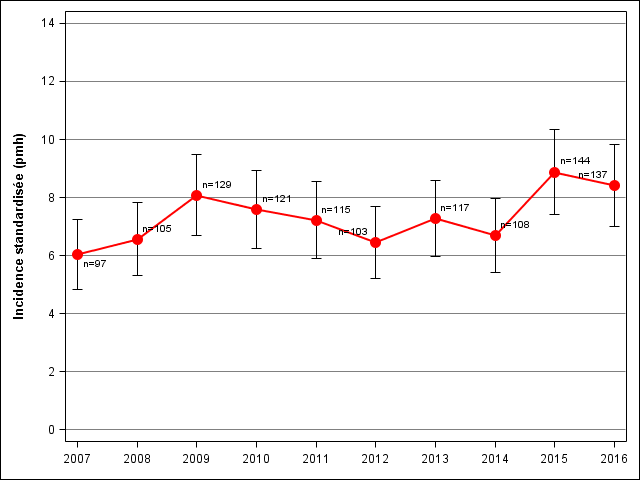 Chapitre PEDIATRIE 2016
Incidence de l’IRCT
66
Au 31/12/2016, 910jeunes de moins de 20 ans résidant en France, recevaient un traitement de suppléance. La prévalence brute de l’IRCT traitée dans cette tranche d’âge est de 56 par million d’habitants de moins de 20 ans.
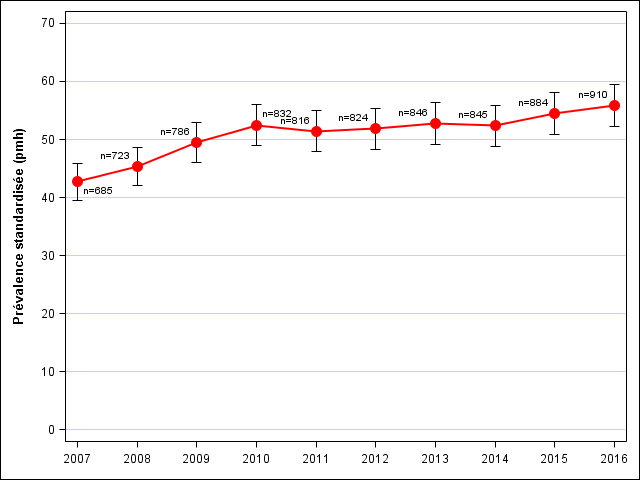 Chapitre PEDIATRIE 2016
Prévalence de l’IRCT
67
Parmi la cohorte des 1 438 enfants et adolescents ayant démarré un traitement 
de suppléance entre 2002 et 2016, 52(4%) sont décédés au 31 décembre 2016
Chapitre PEDIATRIE 2016
Survie
68
Parmi les 1 158 enfants et adolescents incidents ayant débuté une dialyse entre 2002 et 2016, 1 036 (89%) ont été inscrit au moins une fois sur la liste d’attente de greffe au 31 décembre 2016.
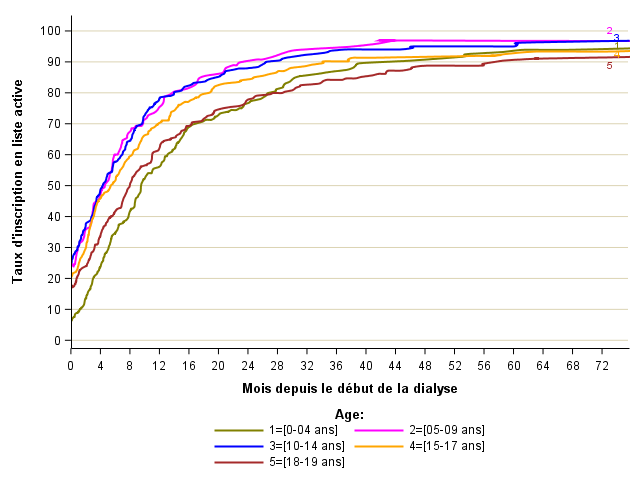 18% d’inscription
préemptive
Chapitre PEDIATRIE 2016
Accès à la liste d’attente d’une greffe rénale
69
Parmi les 1 438 enfants et adolescents incidents ayant démarré un traitement 
de suppléance entre 2002 et 2016, 1 161 (81%) ont été greffés au moins une fois au 31 décembre 2016..
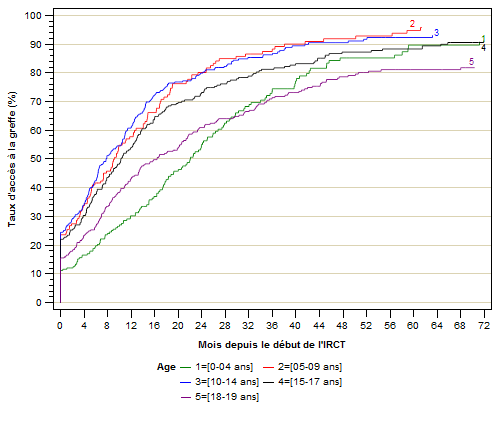 19,5% de greffe
préemptive
Chapitre PEDIATRIE 2016
Accès à la greffe rénale
70
Chapitre 10
TRAJECTOIRE DES PATIENTS EN IRCT
71
Dans le chapitre TRAJECTOIRE
sont inclus tous les patients traités au 31/12/2015. 
L’antériorité est décrite pour les patients qui étaient déjà en IRTT un an auparavant, par la modalité de traitement dans laquelle ils se trouvaient au 31/12/2014 sans prendre en compte d’éventuels changements de traitement au cours de l’année. les patients qui n’étaient pas en IRTT au 31/12/2014 (car ayant débuté leur traitement au cours de l’année 2015), sont appelés incidents. 
Le devenir de ces patients est décrit par la modalité de traitement au 31/12/2016.
Chapitre TRAJECTOIRE 2016
Méthodes
72
Parmi les 24 454 patients présents en hémodialyse en centre au 31/12/2015, 68 % étaient déjà dans cette modalité l’année précédente, 32 % étaient des entrées de l’année. Parmi ceux-ci, la majorité (75 %) est constituée de patients incidents en 2015. Au 31/12/2016, 70 % étaient encore en HD en centre, 30 % avaient quitté la modalité, principalement (18 %) par décès.
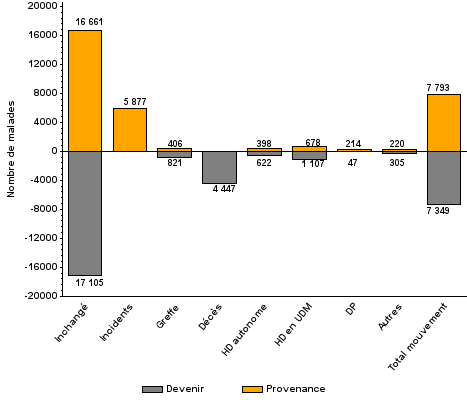 Chapitre TRAJECTOIRE 2016
HD centre
73
Parmi les 8 041 patients présents en hémodialyse autonome (autodialyse ou domicile) au 31/12/2015, 72 % étaient déjà dans cette modalité l’année précédente, 28 % étaient des entrées de l’année. Près de la moitié des entrées étaient le fait de patients incidents, l‘autre moitié étant des transferts d’une modalité moins autonome. Au 31/12/2016, 72 % étaient encore en HD en centre, 28 % avaient quitté la modalité, principalement (11 %) par transplantation.
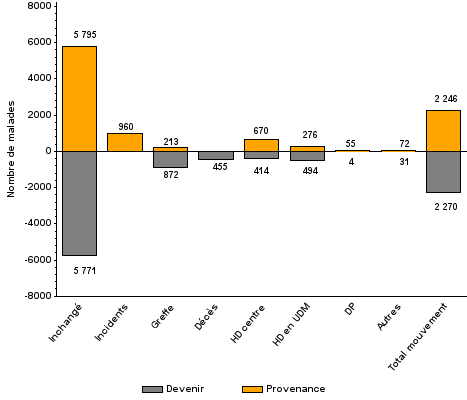 Chapitre TRAJECTOIRE 2016
HD autonome
74
Parmi les 8 710 patients présents en Unité de Dialyse Médicalisée au 31/12/2015, 66 % étaient déjà dans cette modalité l’année précédente, 34 % étaient des entrées de l’année. La moitié des entrées étaient le fait de patients incidents (14 %), 5 % étaient des transferts d’une modalité plus autonome. Au 31/12/2016, 72 % étaient encore en HD en UDM, 28 % avaient quitté la modalité, à parts égales pour le décès et le repli en centre puis 9% vers la transplantation.
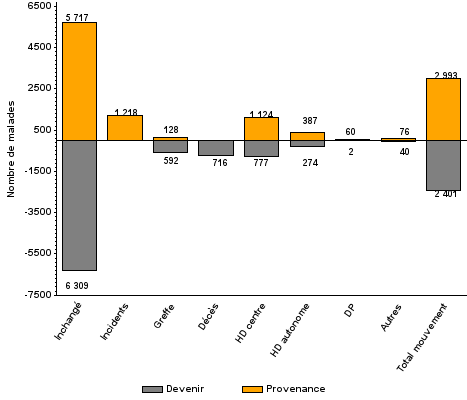 Chapitre TRAJECTOIRE 2016
HD unité dialyse médicalisée
75
Parmi les 2 973 patients présents en dialyse péritonéale au 31/12/2015, 60 % étaient déjà dans cette modalité l’année précédente, 40 % étaient des entrées de l’année. La majorité des entrées étaient le fait de patients incidents (89 %). Au 31/12/2016, 62 % étaient encore en DP, 39 % avaient quitté la modalité, par décès (17 %), par transfert vers l’hémodialyse (11 %) ou la transplantation (10 %).
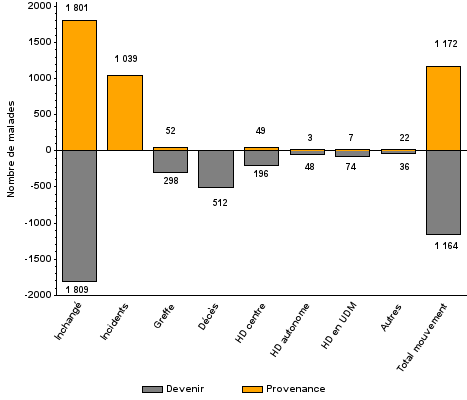 Chapitre TRAJECTOIRE 2016
Dialyse péritonéale
76
Chapitre 11
L’IRCT DANS LES DOM-TOM en 2016
77
Dans le chapitre Outre Mer 
sont inclus tous les patients, résidant dans l’un des 9 régions ou territoires suivants : Guadeloupe, Guyane, Martinique, La Réunion, Mayotte, Nouvelle-Calédonie, Wallis et Futuna, Saint-Pierre et Miquelon, Polynésie Française.
Ces patients sont comparés aux patients de l’hexagone.

Contrairement aux autres chapitres du rapport annuel, où l’effectif de la population générale est basé sur les projections OMPHALE 2004-2015 fournis par l’INSEE, dans le présent chapitre, sont utilisées les chiffres issus des recensements effectués.
Chapitre Outre Mer 2016
Méthodes
78
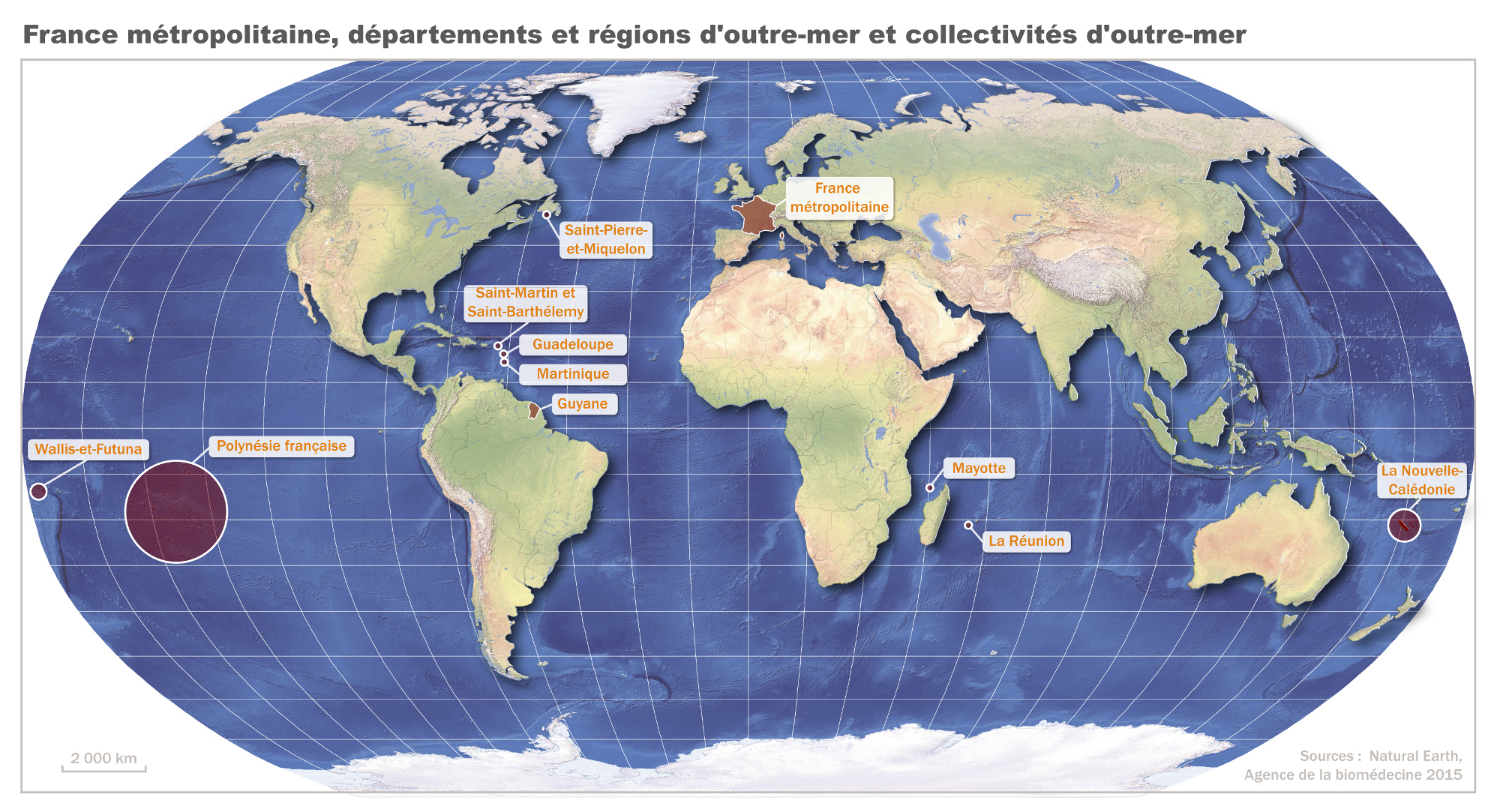 Chapitre Outre Mer 2016
Localisation
79
En 2016, au moins 664 patients résidant dans une région ou un territoire d’Outre-mer ont démarré un premier traitement de suppléance avec un sexe ratio de 1,2 (vs. 1,8 pour l’Hexagone). Près de 60 % des patients ont un diabète (vs. 44 % pour l’Hexagone) et 52 % ont une maladie cardiovasculaire. Avec un âge médian de 61 ans, les patients ultramarins sont plus jeunes que ceux de l’Hexagone.
Chapitre Outre Mer 2016
Répartition des patients incidents
80
L’incidence globale de l’insuffisance rénale terminale traitée dans les DOM-TOM est de 247par million d’habitants.
Chapitre Outre Mer 2016
Taux d’incidence de l’IRCT
81
On observe une plus grande fréquence de l’insuffisance cardiaque, des pathologies coronariennes et des troubles du rythme dans l’Hexagone, tandis que le diabète et l’artérite des membres inférieurs dominent dans les DOM.
p<0,05; **p<0,01; ***p<0.0001; NS: non significatif
Chapitre Outre Mer 2016
Comorbidités des patients incidents
82
Après ajustement sur l’âge, la survie globale à 6 mois dans les DOM-TOM est inférieure à celle de l’Hexagone. La survie des patients diabétiques semble meilleure dans les DOM TOM par rapport à l’Hexagone.
Chapitre Outre Mer 2016
Survie précoce des patients incidents 2014-2016
83
Au 31/12/2016, au moins* 5 168 patients résidant dans ces régions, reçoivent un traitement de suppléance.        *sous-déclaration en Polynésie Française
Chapitre Outre Mer 2016
Répartition des patients prévalents au 31/12
84
La prévalence standardisée de l’IRCT dans ces régions est de 2 606 par million d’habitants. Les régions de Mayotte, Martinique et Guyane présentent des taux standardisés comparables qui sont de 1,5 fois supérieurs à celui de l’Hexagone. Ces taux sont aussi significativement inférieurs à ceux de la Réunion et de la Nouvelle-Calédonie qui atteignent respectivement des taux de 3 140 et 3 3 par million d’habitants. La faible prévalence en Polynésie française s’explique par un défaut d’exhaustivité d’enregistrement des cas.
Chapitre Outre Mer 2016
Prévalence de l’IRCT au 31/12
85
Dans ces  régions, 180 patients ont été inscrits sur la liste d’attente d’une greffe rénale au cours de l’année 2015 et 743 étaient en attente sur la liste au 31/12/2015 (Tableau 10‑14). Les patients dialysés inscrits sur liste d’attente pour la greffe représentent 34 % des patients prévalents de moins de 60 ans pour l’ensemble des régions ultramarines.
Chapitre Outre Mer 2016
Accès à la liste d’attente d’une greffe rénale
86
Remerciements à l’ensemble des équipes de dialyse et de greffe du territoire français et aux coordinations régionales qui par leur contribution permettent au registre d’atteindre ses objectifs avec un niveau élevé de qualité.

Pour en savoir plus

http://www.agence-biomedecine.fr/Le-programme-REIN
87